Innovating for IEEE
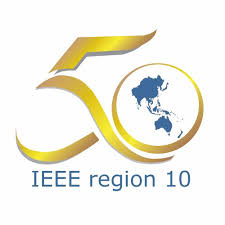 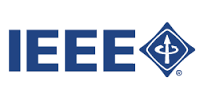 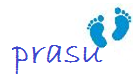 Bangalore
August, 2016
Your Submission
Team ID / Names
Problem or opportunity
Solution
What’s in it for the user